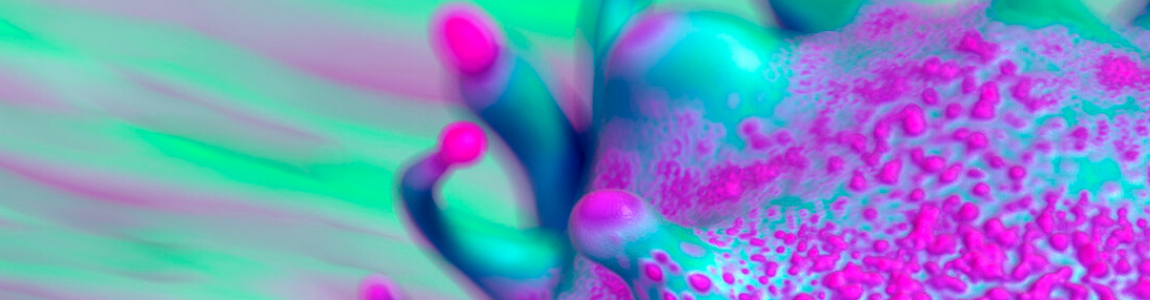 Oncology Nursing Showdown: Advanced Non-Hodgkin Lymphoma Edition
Amy Goodrich, RN, MSN, CRNP-AC 
Nurse Practitioner
Sidney Kimmel Comprehensive Cancer Center at Johns Hopkins
Accreditation: i3 Health is accredited with distinction as a provider of nursing continuing professional development by the American Nurses Credentialing Center's Commission on Accreditation. A maximum of 1.0 contact hour may be earned by learners who successfully complete this nursing continuing professional development activity. Provider approved by the California Board of Registered Nursing, Provider Number 15824, for 1.0 contact hour.

How to Claim NCPD Credit: Your certificate of attendance will be emailed to you within 7 days. Please also complete an evaluation online at www.i3Health.com/GLAONS-NHL

Commercial Support: This activity is supported by an independent educational grant from Verastem. Aggregate participant data will be shared with commercial supporters of this activity.

Unapproved Use Disclosure: i3 Health requires NCPD faculty (speakers) to disclose to attendees when products or procedures being discussed are off-label, unlabeled, experimental, and/or investigational (not FDA approved), as well as any limitations on the information that is presented, such as data that are preliminary or that represent ongoing research, interim analyses, and/or unsupported opinion. Faculty may discuss information about pharmaceutical agents that is outside of U.S. Food and Drug Administration approved labeling.

This information is intended solely for continuing education and is not intended to promote off-label use of these medications. If you have questions, contact the medical affairs department of the manufacturer for the most recent prescribing information.

Disclaimer: The information provided at this NCPD activity is for continuing education purposes only and is not meant to substitute for the independent medical/clinical judgment of a healthcare provider relative to diagnostic and treatment options of a specific patient’s medical condition.
Disclosures
Amy Goodrich discloses the following commercial relationships:
Advisory board or panel: AstraZeneca, Janssen
Consultant: Abbvie, Janssen
Learning Objectives
Evaluate guideline recommendations for the management of individual patients with advanced NHL
Assess emerging efficacy and safety data on novel therapies for advanced NHL
Apply strategies to manage adverse events and optimize treatment experiences for patients receiving novel therapies for advanced NHL
NHL = non-Hodgkin lymphoma.
Advanced Follicular Lymphoma
Impact and Significance
2020 estimated NHL incidence (US)
77,420 diagnosed
19,940 deaths
Follicular lymphoma: second most common NHL diagnosis worldwide
35% of all NHL
70% of indolent NHL
Median age 65 years
M:F ratio 1.2:1
Grades 1-3, with grades 1, 2, and 3A being indolent
70%-85% have advanced disease at diagnosis
2%-3% annual incidence of transformation to DLBCL
FL = follicular lymphoma; M = male; F = female; DLBCL = diffuse large B-cell lymphoma.
Siegel et al, 2020; Dada, 2019.
Advanced Follicular Lymphoma (cont.)
Follicular Lymphoma International Prognostic Index (FLIPI) 2
Age >60
Bone marrow involvement
Largest node >6 cm
Hemoglobin <12 g/dL
Elevated B2M
Add and score 0-5
B2M = beta-2 microglobulin; PFS = progression-free survival; OS = overall survival.
Federico et al, 2009.
Advanced Follicular Lymphoma (cont.)
Indication for Treatment
High tumor bulk
Any tumor >7 cm in diameter
Involvement of >3 nodes in 3 areas, each >3 cm in diameter
Symptomatic enlarged spleen
Organ compression
Ascites or pleural effusion
Systemic symptoms
Unexplained fevers, drenching night sweats, or >10% weight loss
Declining performance status
Elevated lactate dehydrogenase (LDH) or B2M
Cytopenia (granulocyte count <1.0x10⁹/L and/or platelets <100x10⁹/L)
Ardeshna et al, 2014; Decaudin et al, 1999; Solal-Céligny et al, 2010.
Case Study 1: Mr. M
Mr. M is a 68-year-old man recently diagnosed with stage III low-grade FL
Axillary adenopathy noted on pre-op chest x-ray prior to knee replacement surgery
Staging workup revealed 4 cm right axillary node and multiple 2 cm nodes in the abdomen and pelvis
All labs WNL
Other than knee pain and ongoing rehab, feels well
Works part time doing payroll for a friend’s business
PMH includes hypertension and osteoarthritis
pre-op = preoperative; WNL = within normal limits; PMH = past medical history.
Case Study 1: Mr. M (cont.)
Mr. M has a FLIPI score of 1 (age over 60)
Does not meet criteria for treatment and is observed
Develops slowly progressive disease, with axillary adenopathy now measuring 6.5 cm and multiple 3-4 cm nodes in the abdomen (N=2) and pelvis (N=3)
Continues to feel well
Meets criteria for treatment due to bulky disease
Case Study 1: Mr. M (cont.)
What therapy is Mr. M most likely to receive?
A.) Copanlisib
B.) Ibrutinib +/- rituximab
C.) Bendamustine/obinutuzumab
D.) Any of the above
[Speaker Notes: Correct answer is C: Bendamustine and obinutuzumab are approved for first-line therapy of FL. Copanlisib is approved for R/R FL. Ibrutinib is not approved for FL (NCCN, 2020).]
Advanced FL: Initial Treatment Options
CHOP = cyclophosphamide/doxorubicin/vincristine/prednisone; CVP = cyclophosphamide/vincristine/prednisone; Q8W = every 8 weeks. 
NCCN, 2020.
Obinutuzumab/Chemo in Advanced FL
Rituximab/ chemo
Rituximab maintenance x 2 years
57% received bendamustine
33% received CHOP 
10% received CVP
1,202 patients with previously untreated FL
R
Obinutuzumab/chemo
Obinutuzumab maintenance x 2 years
Chemo = chemotherapy; R = randomization.
Marcus et al, 2017.
Obinutuzumab/Chemo in Advanced FL (cont.)
After a median follow-up of 34 months, analysis confirms that obinutuzumab/chemo prolongs PFS versus rituximab/chemo in initial treatment of FL
Marcus et al, 2017.
Case Study 1: Mr. M (cont.)
Mr. M receives 6 cycles of bendamustine and obinutuzumab
Requires early dose reduction due to neutropenic fever
Goes on to tolerate well after dose reduction
Achieves near complete response
Receives 2 years of obinutuzumab maintenance
Remains in remission for 3 years post maintenance 
Develops bulky groin adenopathy, causing lower extremity edema
Case Study 1: Mr. M (cont.)
Mr. M requires further therapy
He is now 74 years old
Enrolls in a clinical trial using a BTK inhibitor
No response
BTK = Bruton tyrosine kinase.
Case Study 1: Mr. M (cont.)
What therapy is Mr. M most likely to receive (third line)?
A.) Copanlisib
B.) Venetoclax +/- rituximab
C.) Bendamustine/obinutuzumab
D.) Any of the above
[Speaker Notes: Correct answer is A: Copanlisib is approved for R/R FL after 2 prior lines of therapy. Bendamustine/obinutuzumab has already been approved for first line therapy of FL. Venetoclax is not approved for FL (NCCN, 2020).]
Advanced FL (cont.)
Relapsed/Refractory Treatment Options
CAR T = chimeric antigen receptor T-cell therapy.
NCCN, 2020.
Case Study 1: Mr. M (cont.)
Mr. M arrives to begin copanlisib
What are you going to most closely monitor and educate Mr. M about today?
Rash/dermatitis and transaminitis
Lymphocytosis and tumor flare
Hypertension and hyperglycemia
Alopecia and vomiting
[Speaker Notes: C is the correct answer: hypertension and hyperglycemia are unique adverse events with copanlisib.  A is significant with idelalisib and duvelisib. Lymphocytosis and tumor flare are uncommon with copanlisib. PI3K inhibitors are not associated with significant alopecia or vomiting (Copiktra® prescribing information, 2019; Zydelig® prescribing information, 2018; Aliqopa® prescribing information, 2020.]
Copanlisib in Relapsed/Refractory FL
CHRONOS-1
Phase 2 study
142 patients with relapsed or refractory indolent lymphoma after ≥2 lines of therapy
Copanlisib 60 mg intravenously on days 1, 8, and 15 of a 28-day cycle
Copanlisib was active in R/R indolent NHL with an objective response rate of 59% (84 of 142 patients)
Activity confirmed in updated analysis
Median PFS of 11.3 months
R/R = relapsed/refractory.
Dreyling et al, 2017
[Speaker Notes: The primary end point was objective response rate; secondary end points included duration of response, progression-free survival, and overall survival. In addition, safety and gene expression were evaluated.]
Copanlisib in R/R FL (cont.)
CHRONOS-1
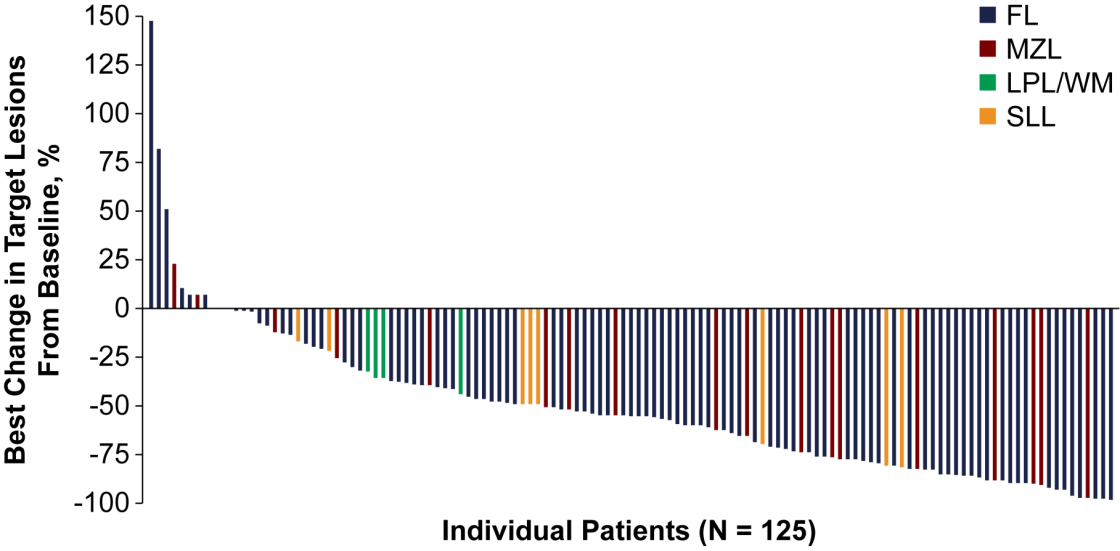 MZL = marginal zone lymphoma; LPL = lymphoplasmacytic lymphoma; WM = Waldenstrom macroglobulinemia; SLL = small lymphocytic lymphoma; N = number.
Dreyling et al, 2017.
[Speaker Notes: In this phase 2 study, 142 patients with relapsed or refractory indolent lymphoma after ≥2 lines of therapy were enrolled to receive copanlisib 60 mg intravenously on Days 1, 8, and 15 of a 28-day cycle. The primary end point was objective response rate; secondary end points included duration of response, progression-free survival, and overall survival. In addition, safety and gene expression were evaluated.]
Side Effects Unique to Copanlisib
Infusion-Related Hypertension
Elevation begins during infusion
Peaks 2 hours post infusion
Remains elevated for 6-8 hours after start of infusion 
Pre- and post-infusion BP checks recommended
Hold if pre-dose BP >150/90; consider dose reduction
26% will have systolic >160 mmHg or diastolic >100 mmHg
0.9% rate of serious or life-threatening hypertension
Patients may require anti-hypertensives or changes to existing regimens
Consider patient monitoring at home
BP = blood pressure.
Aliqopa® prescribing information, 2020.
Side Effects Unique to Copanlisib
Infusion-Related Hyperglycemia
Hold if pre-dose fasting glucose >160 mg/dL or non-fasting >200 mg/dL; consider dose reduction
Glucose peaks 5-8 hours post infusion
Most return to baseline; 17.7% remain elevated 1 day after infusion
41% with blood glucose >250 mg/dL
2.8% with serious or life-threatening hyperglycemia
10% of patients with baseline normal hemoglobin A1c developed abnormal levels
Patients with diabetes should monitor glucose closely
Aliqopa® prescribing information, 2020.
PI3K Inhibitors
d = day.
Aliqopa® prescribing information, 2020; Copiktra® prescribing information, 2019; Zydelig® prescribing information, 2018.
Unique Adverse Events with PI3K Inhibitors
ALT = alanine aminotransferase; AST = aspartate aminotransferase; ULN = upper limit of normal. 
Aliqopa® prescribing information, 2020; Copiktra® prescribing information, 2019; Zydelig® prescribing information, 2018.
Case Study 1: Mr. M (cont.)
Mr. M is doing well on copanlisib
Has achieved a partial response (<50% tumor burden reduction)
Will remain on therapy until progression or unacceptable toxicity
Advanced Follicular Lymphoma
Takeaways
Chemoimmunotherapy regimens remain important options in the treatment of advanced FL
Novel agents are active; treatment options are increasing
PI3K inhibitors: 3 agents approved in FL
Anti-CD20 options: obinutuzumab and rituximab 
Novel agents carry unique side effect profiles
Oncology nurses play a critical role in adverse event identification and patient education
Successful side effect management is key to optimizing patient outcomes
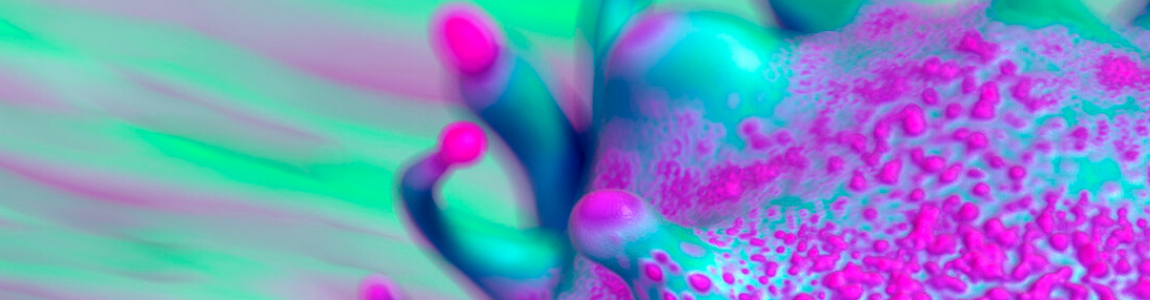 Chronic Lymphocytic Leukemia/ Small Lymphocytic Lymphoma (CLL/SLL)
Chronic Lymphocytic Leukemia
Impact and Significance
2020 estimated CLL incidence 
21,040 diagnosed
4,060 deaths
Most common adult leukemia in the Western world
Median age: 72 years
M:F ratio 1.6:1
70% will require treatment
Most require treatment 4-5 years after diagnosis
2%-9% incidence of Richter transformation to DLBCL
May also transform to Hodgkin lymphoma or T-cell lymphoma
Siegel et al, 2020; NCCN, 2019.
Case Study 2
Ms. B is a 61-year-old woman with newly diagnosed CLL
Noted lump on neck, biopsy consistent with CLL/SLL
WBC 32,000/µL; ALC 28,000/µL; hgb 13 g/dL; platelets 125x109/L
Feels entirely well
Staging workup reveals widespread adenopathy, up to 4 cm
PMH includes a-fib (on multiple meds, also on warfarin) and stable glaucoma
Biomarkers pending
WBC = white blood cell count; ALC = absolute lymphocyte count; hgb = hemoglobin; a-fib = atrial fibrillation.
Case Study 2 (cont.)
Favorable prognostic molecular biomarkers for CLL include which of the following?
TP53 mutations
Mutated IGHV
ALK amplification
Del(17p)
IGHV = immunoglobulin heavy-chain variable; ALK = anaplastic lymphoma kinase.
[Speaker Notes: B is the correct answer. Mutated immunoglobulin heavy-chain variable (IGHV) is associated with longer survival and better response to therapy. TP53 and del(17p) are high-risk features associated with poor outcomes. ALK plays no role in prognostics for CLL (NCCN, 2020).]
CLL Prognostic Factors
FISH = fluorescence in situ hybridization.
NCCN, 2019.
Prognostic Value of FISH for CLL
Survival from Time of Diagnosis (n=325)
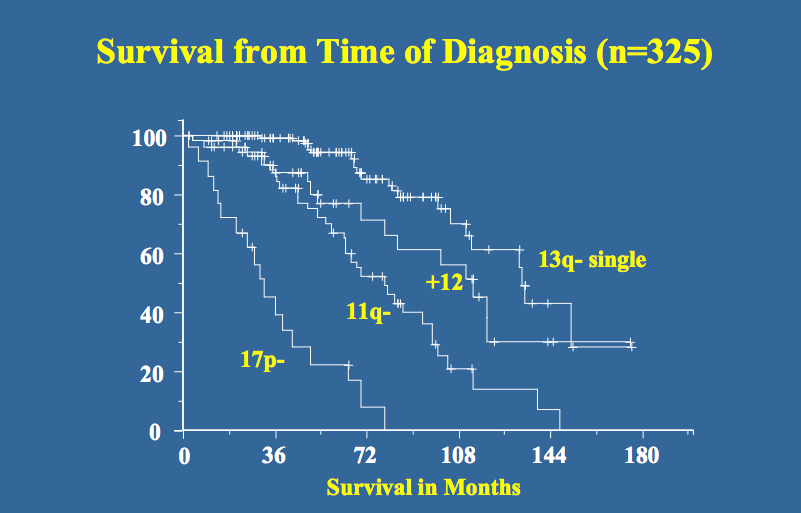 (248 with no prior treatment)
Survival in Months
Döhner et al, 2000.
Prognostic Value of FISH for CLL (cont.)
mos = months.
Döhner et al, 2000.
Updated 2018 International Workshop on CLL
Guidelines to Initiate Therapy
aProgressive lymphocytosis with an increase of ≥50% over a 2-month period, or lymphocyte doubling time (LDT) ≤6 months. LDT can be obtained by linear regression extrapolation of absolute 
lymphocyte counts obtained at intervals of 2 weeks over an observation period of 2 to 3 months; patients with initial blood lymphocyte counts <30 x 10^9/L may require a longer observation period 
to determine the LDT. Factors contributing to lymphocytosis other than CLL (eg, infections, steroid administration) should be excluded.
Hallek et al, 2018.
Case Study 2 (cont.)
Ms. B’s biomarkers reveal mutated IGHV and normal FISH findings
She has favorable prognostic results
She is asymptomatic
Observed for 4 years
Develops splenomegaly with progressive thrombocytopenia
Loses 10 lbs due to early satiety
Platelets 88x109/L
Case Study 2 (cont.)
Ms. B requires therapy due to her symptomatic splenomegaly and thrombocytopenia
Repeat FISH studies reveal unchanged, normal findings
Treatment options discussed
Case Study 2 (cont.)
What treatment do you anticipate her to be receiving?
Ibrutinib
Acalabrutinib
Venetoclax/obinutuzumab
Any of the above
[Speaker Notes: D is the correct answer. C is most attractive, as Bruton tyrosine kinase (BTK) inhibitors are generally avoided in patients with a-fib and/or on anticoagulation (NCCN, 2019).]
CLL/SLL Without Del(17p)/TP53 Mutation
Suggested Regimens for Front-Line Treatment
HDMP = high-dose methylprednisolone.NCCN, 2019.
CLL/SLL Without Del(17p)/TP53 Mutation
Suggested Regimens for Relapsed/Refractory Treatment
NCCN, 2019.
CLL/SLL Without Del(17p)/TP53 Mutation
Suggested Regimens for Relapsed/Refractory Treatment (cont.)
FC = fludarabine/cyclophosphamide. 
NCCN, 2019.
CLL14: Venetoclax/G vs CHL/G
First-Line CLL With Comorbidities
12% with TP53 abnormality
Obinutuzumab/
venetoclax (6 mos) + venetoclax (6 mos)
Follow-up phase
Previously untreated CLL with coexisting medical conditions (n=445)
R
Obinutuzumab/
chlorambucil (6 mos) + chlorambucil (6 mos)
G = obinutuzumab; CHL = chlorambucil.
Fischer et al, 2019.
CLL14: Venetoclax/G vs CHL/G (cont.)
First-Line CLL With Comorbidities
Progression-Free Survival
24-month PFS: 
Ven/G: 88% 
CHL/G: 64%
MRD negative: 57% in venetoclax arm
Ven = venetoclax; MRD = minimal residual disease; CI = confidence interval.
Fischer et al, 2019.
CLL14: Venetoclax/G vs CHL/G (cont.)
First-Line CLL With Comorbidities
Overall Survival
Fischer et al, 2019.
Case Study 2 (cont.)
What is your primary concern and teaching focus with Ms. B starting venetoclax?
Tumor lysis syndrome
Pneumonitis
Diarrhea/colitis
Rash
[Speaker Notes: A is the correct answer. Venetoclax is ramped up due to risk of TLS, and all patients require monitoring.  B-D are not significant issues with venetoclax (NCCN, 2019).]
Venetoclax
P-gp = P-glycoprotein.
Venclexta® prescribing information, 2019.
TLS Prophylaxis Based on Tumor Burden: CLL/SLL
TLS = tumor lysis syndrome; LN = lymph nodes; CrCl = creatinine clearance.  
Venclexta® prescribing information, 2019.
Novel Anti-CD20 Antibodies: Obinutuzumab
Special Considerations for Use
Minimize infusion reactions
Divide initial dose over 2 days
Premedicate with steroids/antihistamines
Anticipate TLS
Premedicate patients with antihyperuricemics and adequate hydration, especially those with high tumor burden and/or high circulating lymphocyte count
Monitor for infections, cytopenias, GI events
GI: gastrointestinal.NCCN, 2020; Gazyva® prescribing information, 2020.
Case Study 2 (cont.)
Ms. B tolerated venetoclax and obinutuzumab without significant toxicity and remains in a complete remission

What is the primary reason ibrutinib or acalabrutinib were not used in the first-line setting for Ms. B?
Venetoclax/obinutuzumab has better overall survival than ibrutinib or acalabrutinib
Ms. B is not elderly or infirm so was ineligible for ibrutinib or acalabrutinib
Ms. B has a history of a-fib and is on warfarin
Ms. B does not have high-risk features of 17p(del) or unmutated IGHV
[Speaker Notes: C is the correct answer. BTK inhibitors (BTKi) have black box warnings of a-fib and bleeding, putting her at risk of those toxicities. B is incorrect because patients of any age are eligible for BTKi therapy, A is incorrect, as there have been no head-to-head trials. D is incorrect because BTKi therapy is indicated for high- or low- risk patients (NCCN, 2019).]
CLL/SLL With Del(17p)/TP53 Mutation (cont.)
Suggested Regimens: Complete Absence of Chemotherapy
NCCN, 2019.
Unique Adverse Events With BTK Inhibitors
NSR = normal sinus rhythm. 
Calquence® prescribing information, 2019; Imbruvica prescribing information, 2020; Rogers & Khan, 2017.
Unique Adverse Events With BTK Inhibitors (cont.)
TK = tyrosine kinase; premed = premedication. 
Calquence® prescribing information, 2019; Imbruvica prescribing information, 2020; Rogers & Khan, 2017.
Unique Adverse Events With BTK Inhibitors (cont.)
NR = not reported. 
Calquence® prescribing information, 2019; Imbruvica prescribing information, 2020; Rogers & Khan, 2017.
Pathways of Current Novel Agents
Idelalisib
Duvelisib
Copanlisib
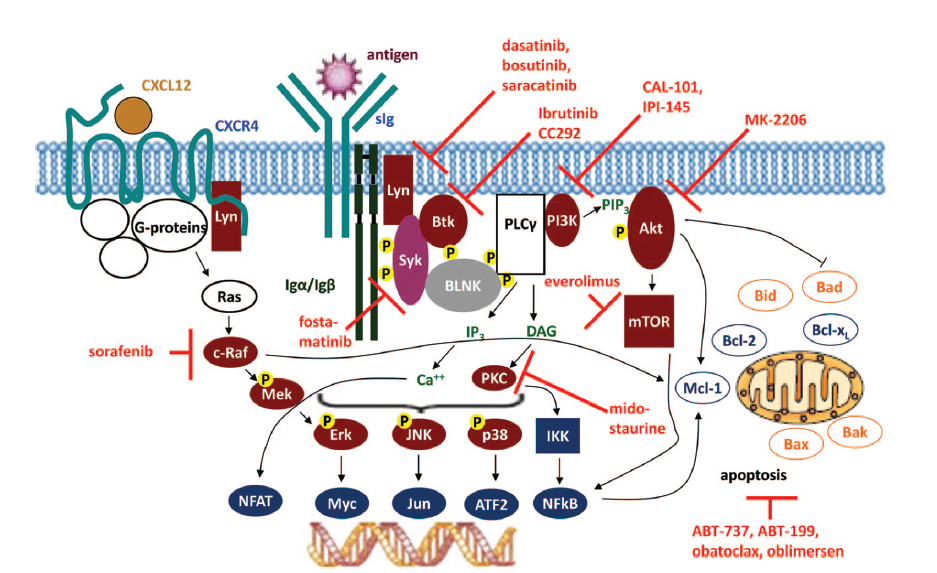 Ibrutinib
Acalabrutinib
Acalabrutinib
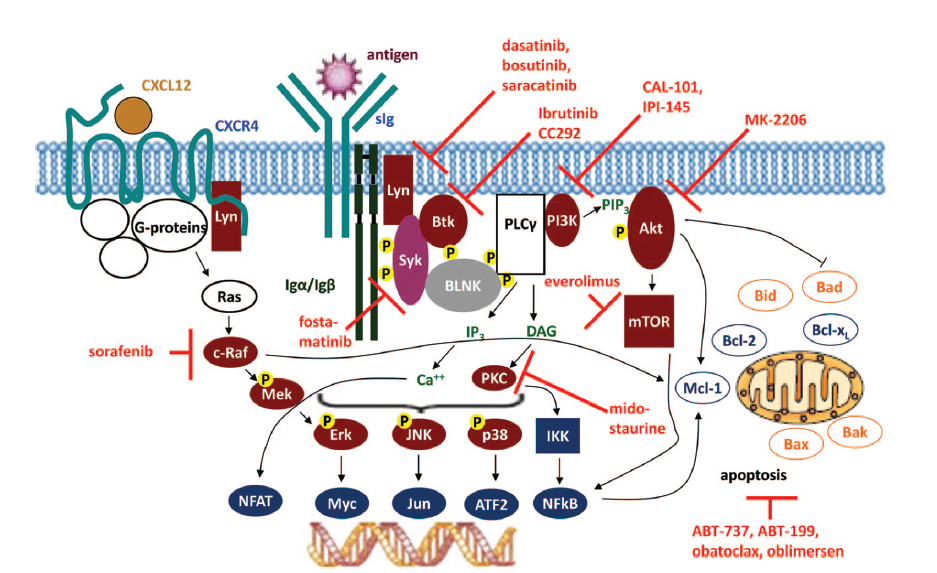 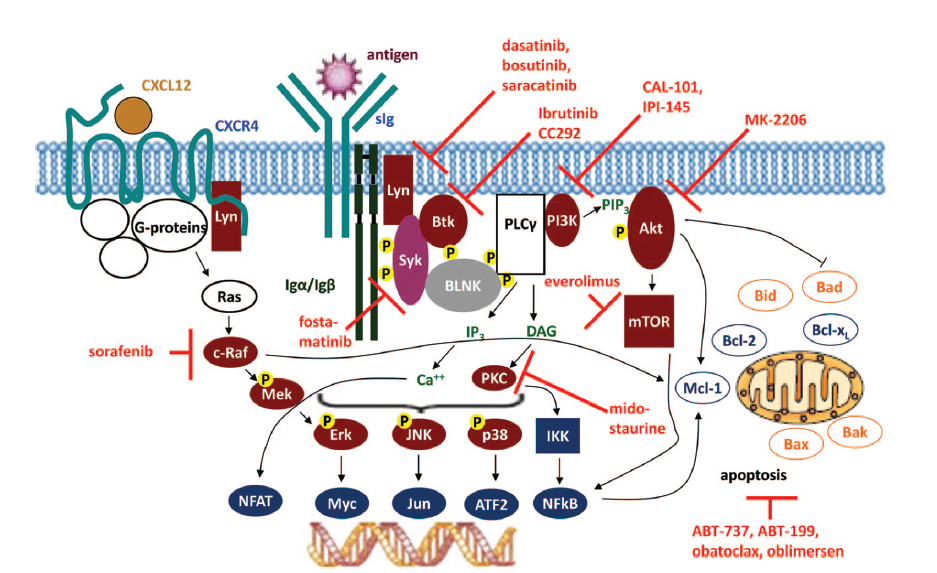 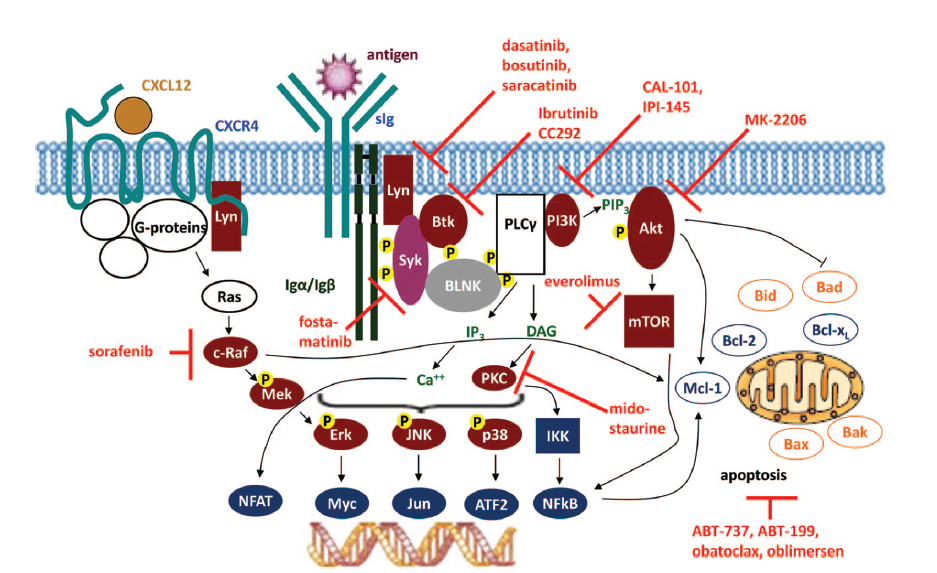 Venetoclax, ABT-737, obatoclax, oblimersen
Venetoclax
Hallek, 2013.
[Speaker Notes: Schematic of BCR signaling. 

Ligation of BCR activates Lyn and Syk, which activate BTK and initiate a downstream cascade that in a normal B cell can lead to proliferation, activation, anergy, or apoptosis. In many B-cell malignancies, the pathway is overexpressed, leading to proliferation and survival. BTK inhibitors block this pathway.]
Understanding CAR T-Cell Therapy in NHL
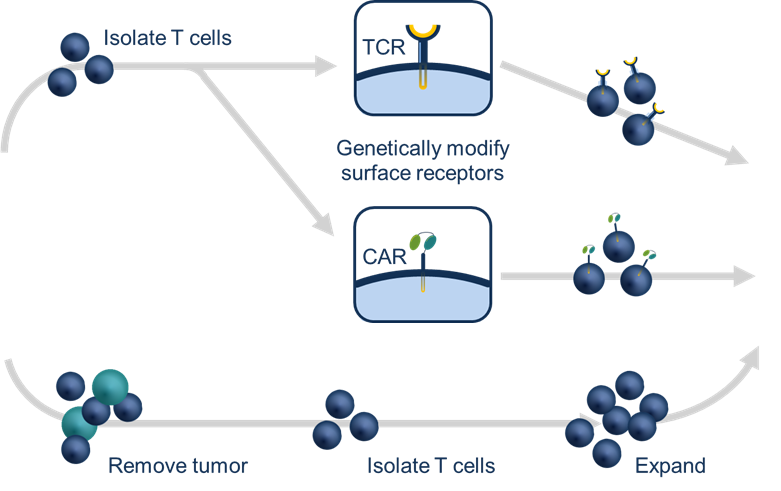 2
T cells isolated and genetically engineered to express a modified T-cell receptor
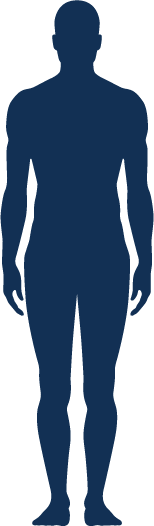 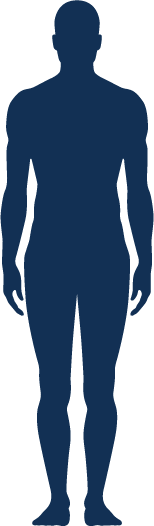 3
2 weeks
1
Engineered cells given back to the patient, where they often expand in response to exposure to the tumor
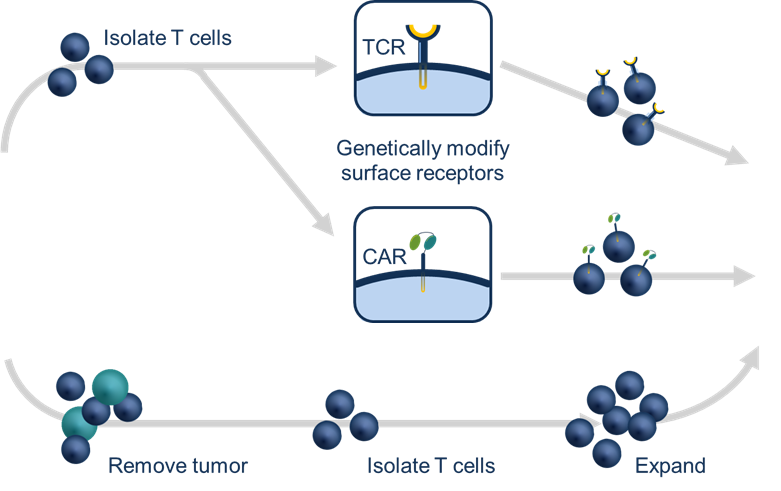 Tumor Infiltrating Leukocytes (TIL)
T cells taken from cancer patient
2-3 months
Patient
Patient
June et al, 2015.
CAR T-Cell Therapy in FL and CLL/SLL
Axicabtagene ciloleucel and tisagenlecleucel 
Approved for use in FL transformed to DLBCL
Existing CAR T-cell agents and new agents under study in CLL
Currently in CLL, long-term remissions ~30%-35%
Challenges with CAR T:
Patient-specific therapy
Patient characteristics can affect their ability to generate cells; those characteristics are likely important in the development of toxicities
NCCN, 2020; Yescarta® prescribing information, 2020; Kymriah® prescribing information, 2018.
CAR T-Cell Therapy in FL and CLL/SLL (cont.)
Current products and products under development for NHL are quite different, potentially impacting clinical effectiveness and toxicity:
May have different biological characteristics (CD28 vs 4-1BB)
May contain different mixtures of T-cell subsets
May have been grown and produced using different technology
May be administered at different doses

Toxicity management recommendations across products are NOT the same
Risk Evaluation and Mitigation Strategy (REMS) program required
Can require administration and management in specialized centers with experience
Vitale & Strati, 2020.
CLL/SLL Takeaways
Moving toward chemo-free era
Chemoimmunotherapy regimens being replaced by novel agents
No chemotherapy use in 17p(del) or TP53 mutations
3 novel oral agent classes: BCL2i, BTKi and PI3Ki
Novel agents carry unique side effect profiles
Oncology nurses play a critical role in adverse event identification and patient education
Adherence becomes a central issue with predominantly oral therapy
Successful side effect management is key to optimizing patient outcomes
BCL2i = BCL2 inhibitors; BTKi = BTK inhibitors; PI3Ki = PI3K inhibitors.
Thank you for joining us!
Please submit an online evaluation at: 

i3Health.com/GLAONS-NHL
References
Aliqopa® (copanlisib) prescribing information (2020). Bayer. Available at: http://labeling.bayerhealthcare.com/html/products/pi/Aliqopa_PI.pdf
Ardeshna KM, Qian W, Smith P, et al (2014). Rituximab versus a watch‐and‐wait approach in patients with advanced‐stage, asymptomatic, non‐bulky follicular lymphoma: an open‐label randomised phase 3 trial. Lancet Oncol, 15(4):424‐435. DOI:10.1016/S1470-2045(14)70027-0
Calquence® (acalabrutinib) prescribing information (2019). AstraZeneca. Available at: https://www.azpicentral.com/calquence/calquence.pdf#page=1
Copiktra® (duvelisib) prescribing information (2019). Verastem, Inc. Available at: http://www.verastem.com/wp-content/uploads/2018/08/prescribing-information.pdf
Dada R (2019). Diagnosis and management of follicular lymphoma: a comprehensive review. Eur J Haematol, 103(3):152-163. DOI:10.1111/ejh.13271
Decaudin D, Lepage E, Brousse N, et al (1999). Low-grade stage III-IV follicular lymphoma: multivariate analysis of prognostic factors in 484 patients–a study of the Groupe d’Etude des Lymphomes de l’Adulte. J Clin Oncol, 17(8):2499-2505. DOI:10.1200/JCO.1999.17.8.2499
Döhner H, Stilgenbauer S, Benner A,  et al (2000). Genomic aberrations and survival in chronic lymphocytic leukemia. N Engl J Med, 343:1910-1916. DOI:10.1056/NEJM200012283432602
Dreyling M, Santoro A, Mollica L, et al (2017). Phosphatidylinositol 3-kinase inhibition by copanlisib in relapsed or refractory indolent lymphoma. J Clin Oncol, 35(35):3898-3905. DOI:10.1200/JCO.2017.75.4648
Federico M, Bellei M, Marcheselli L, et al (2009). Follicular Lymphoma International Prognostic Index 2: a new prognostic index for follicular lymphoma developed by the International Follicular Lymphoma Prognostic Factor Project. J Clin Oncol, 27(27):4555‐4562. DOI:10.1200/JCO.2008.21.3991
Fischer K, Al-Sawaf O, Bahlo J, et al (2019). Venetoclax and obinutuzumab in patients with CLL and coexisting conditions. N Engl J Med, 380:2225-2236. DOI:10.1056/NEJMoa1815281
Gazyva® (obinutuzumab) prescribing information (2020). Genentech. Available at: https://www.gene.com/download/pdf/gazyva_prescribing.pdf
Hallek M (2013). Signaling the end of chronic lymphocytic leukemia: new frontline treatment strategies. Blood, 122(23):3723-37234. DOI:10.1182/blood-2013-05-498287
Hallek M, Cheson BD, Catovsky D, et al (2018). iwCLL guidelines for diagnosis, indications for treatment, response assessment, and supportive management of CLL. Blood, 131(25):2745-2760. DOI:10.1182/blood-2017-09-806398
Imbruvica® (ibrutinib) prescribing information (2020). Janssen Biotech, Inc. Available at: https://imbruvica.com/files/prescribing-information.pdf
June CH, Riddell SR & Schumacher TN (2015). Adoptive cellular therapy: a race to the finish line. Sci Transl Med, 7(280):280-ps7. DOI:10.1126/scitranslmed.aaa3643
Kymriah® (tisagenlecleucel) prescribing information (2018). Novartis. Available at: https://www.novartis.us/sites/www.novartis.us/files/kymriah.pdf
Marcus R, Davies A, Ando K, et al (2017). Obinutuzumab for the first-line treatment of follicular lymphoma. N Engl J Med, 377(14):1331-1334. DOI:10.1056/NEJMoa1614598
National Comprehensive Cancer Network (2019). NCCN Clinical Practice Guidelines in Oncology: chronic lymphocytic leukemia/small lymphocytic lymphoma. Version 4.2020. Available at: https://www.nccn.org
National Comprehensive Cancer Network (2020). NCCN Clinical Practice Guidelines in Oncology: B-cell lymphomas. Version 1.2020. Available at: https://www.nccn.org
Rogers BB & Khan N (2017). Supportive care and management of treatment-emergent adverse events in chronic lymphocytic leukemia. J Adv Pract Oncol, 8:97-111. DOI:10.6004/jadpro.2017.8.7.19
References (cont.)
Siegel RL, Miller KD & Jemal A (2020). Cancer statistics, 2020. Ca Cancer J Clin, 70(1):7-30. DOI:10.3322/caac.21590
Solal-Céligny P, Cahu X & Cartron G (2010). Follicular lymphoma prognostic factors in the modern era: what is clinically meaningful? Int J Hematol 92(2):246-254. DOI:10.1007/s12185-010-0674-x
Venclexta® (venetoclax) prescribing information (2019). AbbVie. Available at: https://www.rxabbvie.com/pdf/venclexta.pdf
Vitale C & Strati P (2020). CAR T-cell therapy for B-cell non-Hodgkin lymphoma and chronic lymphocytic leukemia: clinical trials and real-world experience. Front Oncol, 10:849. DOI:10.3389/fonc.2020.00849
Yescarta® (axicabtagene ciloleucel) prescribing information (2020). Kite Pharma. Available at: https://www.gilead.com/-/media/files/pdfs/medicines/oncology/yescarta/yescarta-pi.pdf
Zydelig® (idelalisib) prescribing information (2018). Gilead Sciences, Inc. Available at: https://www.gilead.com/-/media/files/pdfs/medicines/oncology/zydelig/zydelig_pi.pdf